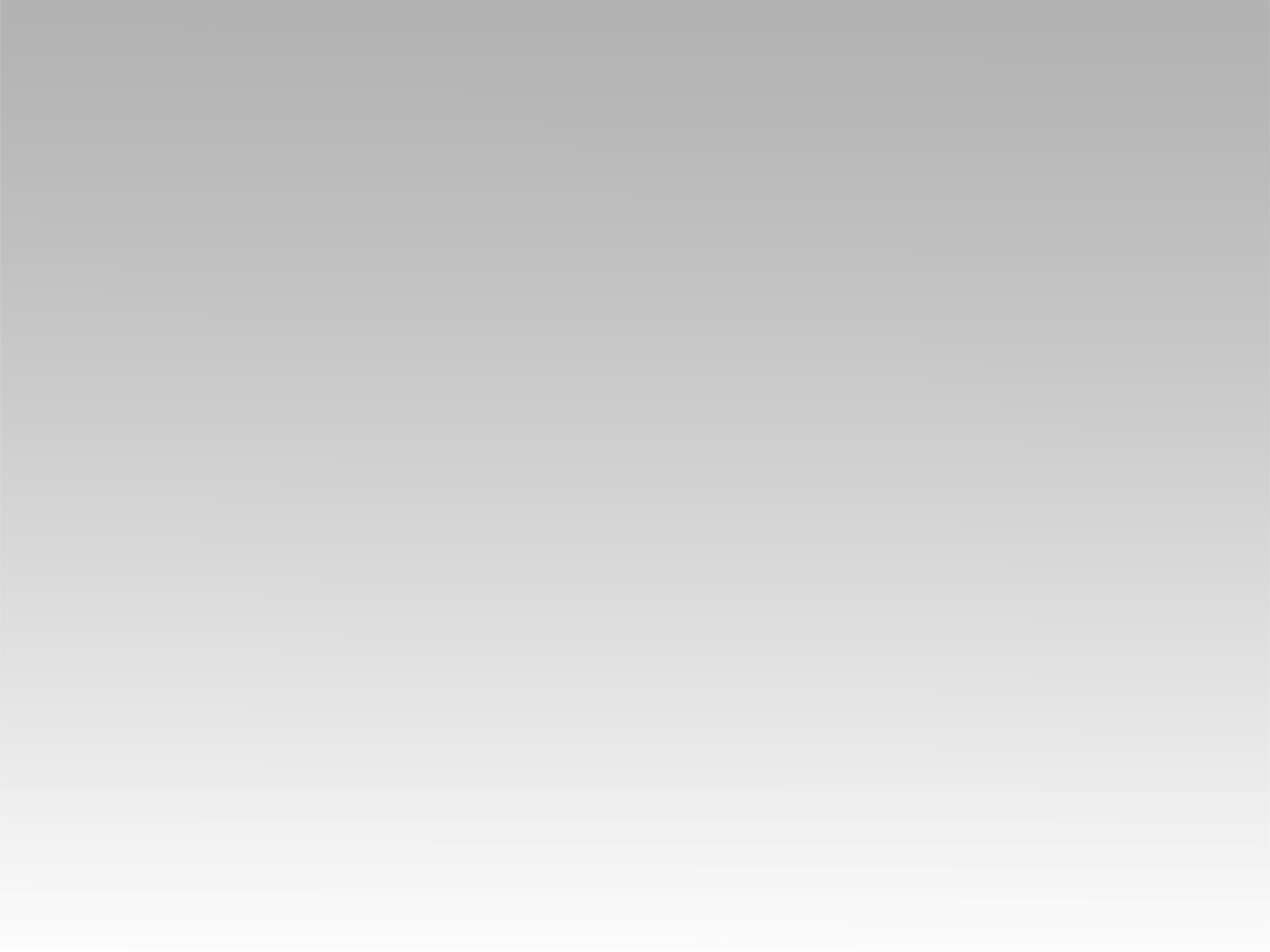 ترنيمة 
طول ما الشمس
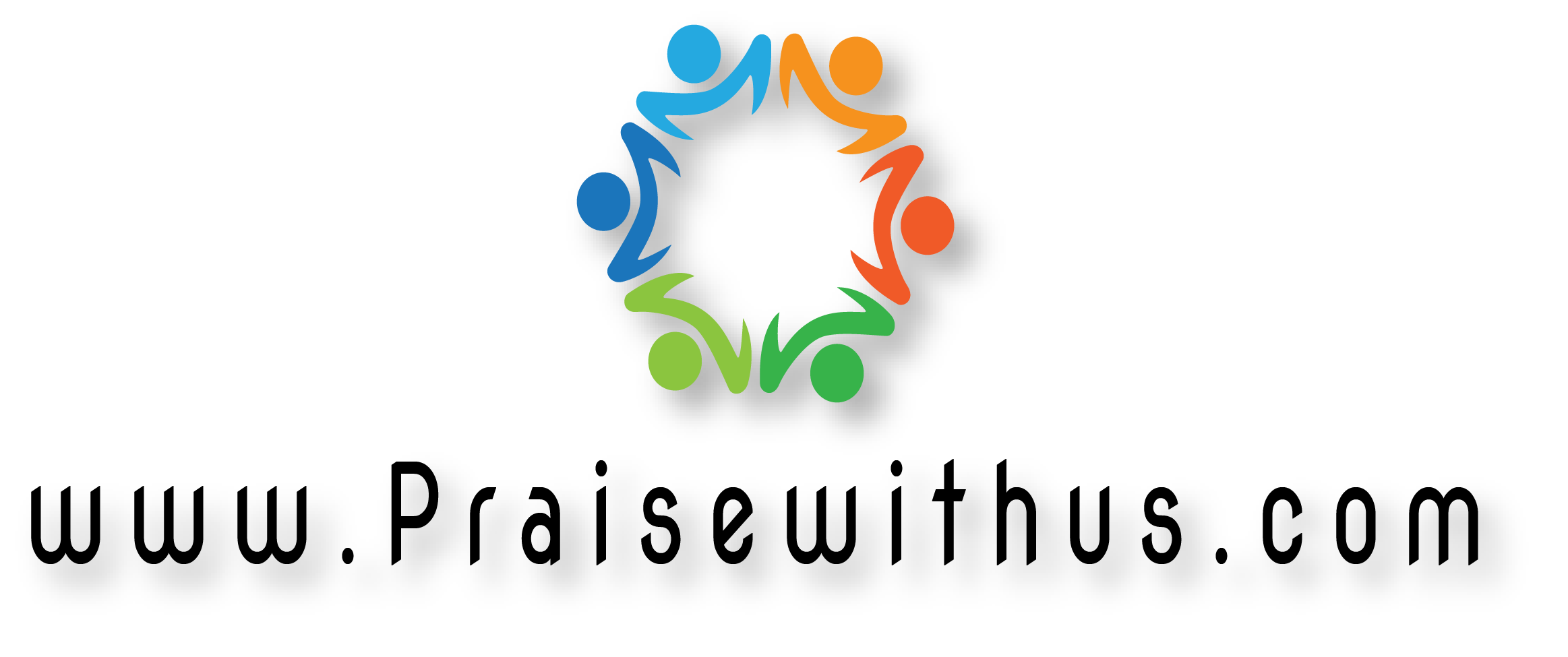 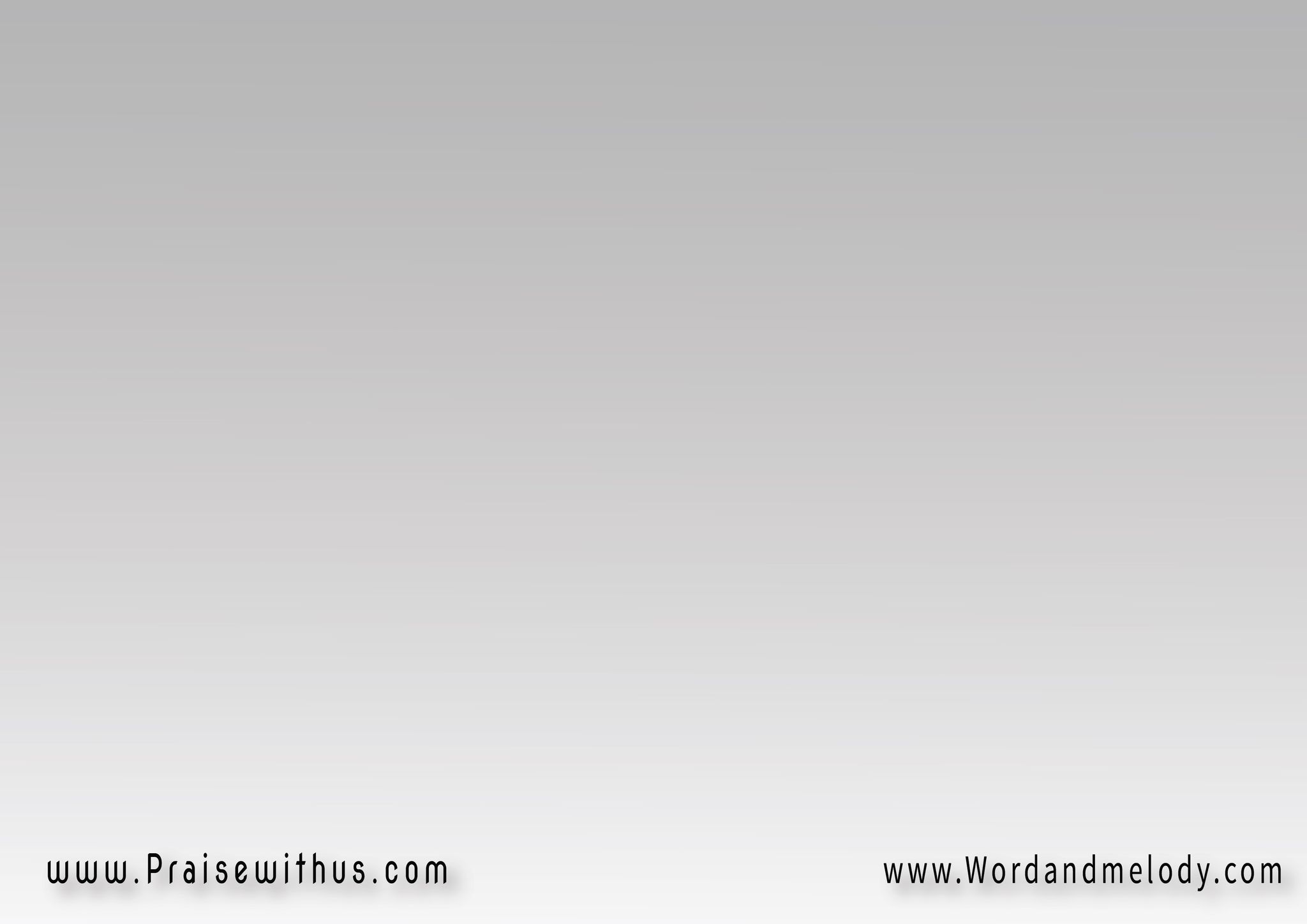 القرار :
 (طول ما الشمس فيها نور 
طول ما في ميه في البحورطول ما الأرض تفضل تدور
 هافضل أرنم ليك)2
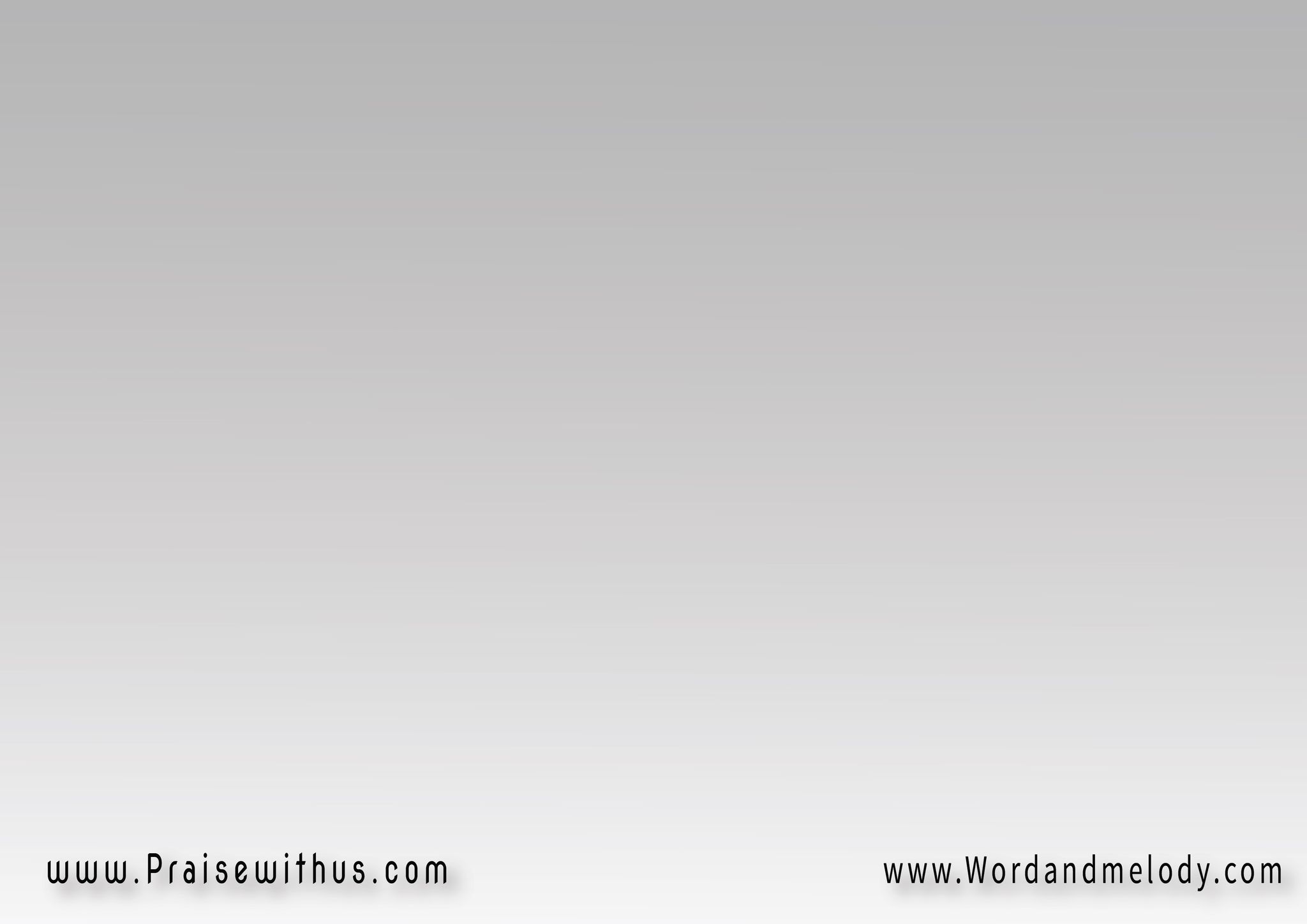 1- مين خلى نور الشمس 
كل يوم مابينقطعشمين خلى موج البحر 
رايح راجع مايبطلش
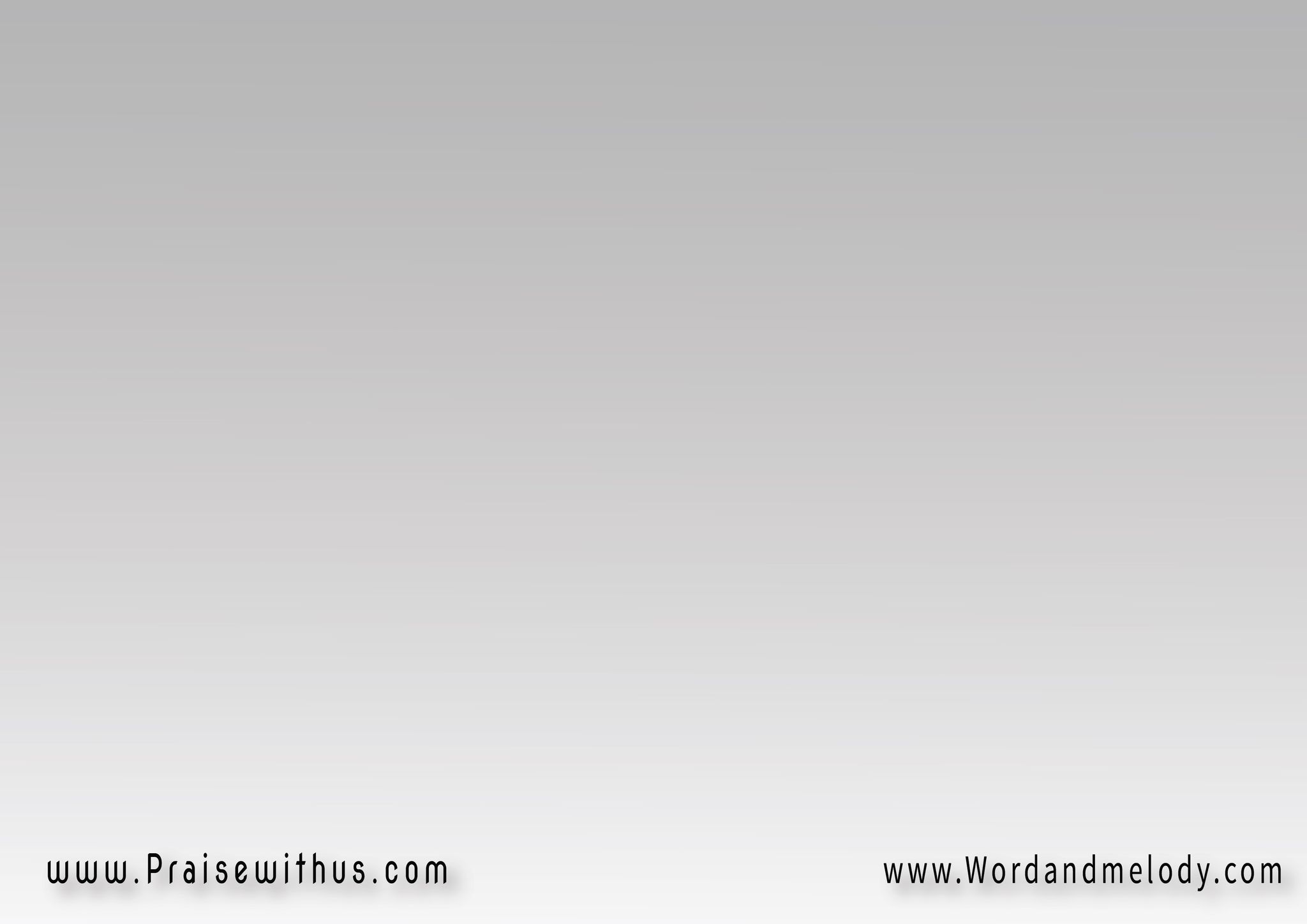 مين خلى الأرض تلف 
تلف تلف وماتوقفشغيرك أنت يايسوع .. 
علشان كده
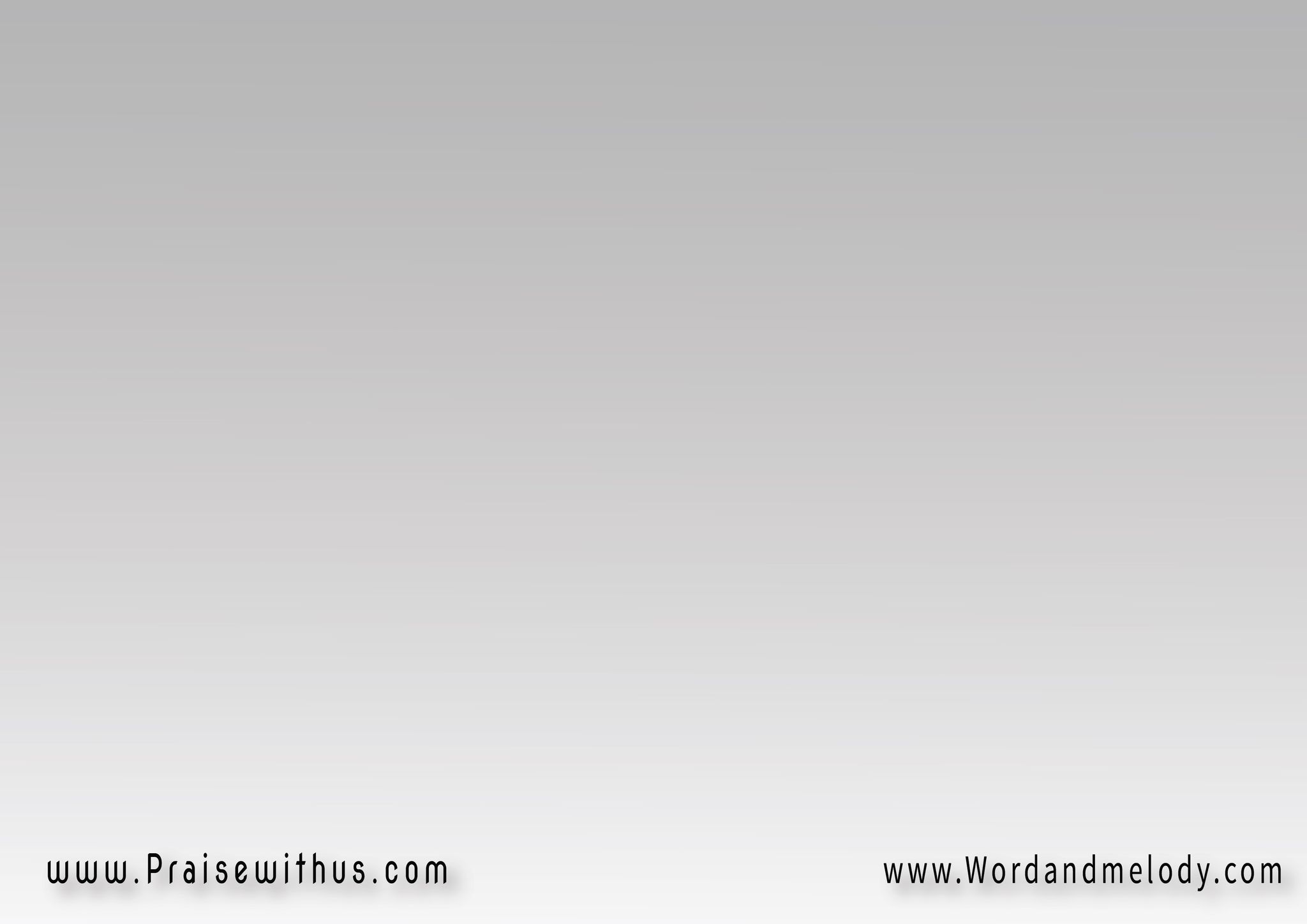 القرار :
 (طول ما الشمس فيها نور 
طول ما في ميه في البحورطول ما الأرض تفضل تدور
 هافضل أرنم ليك)2
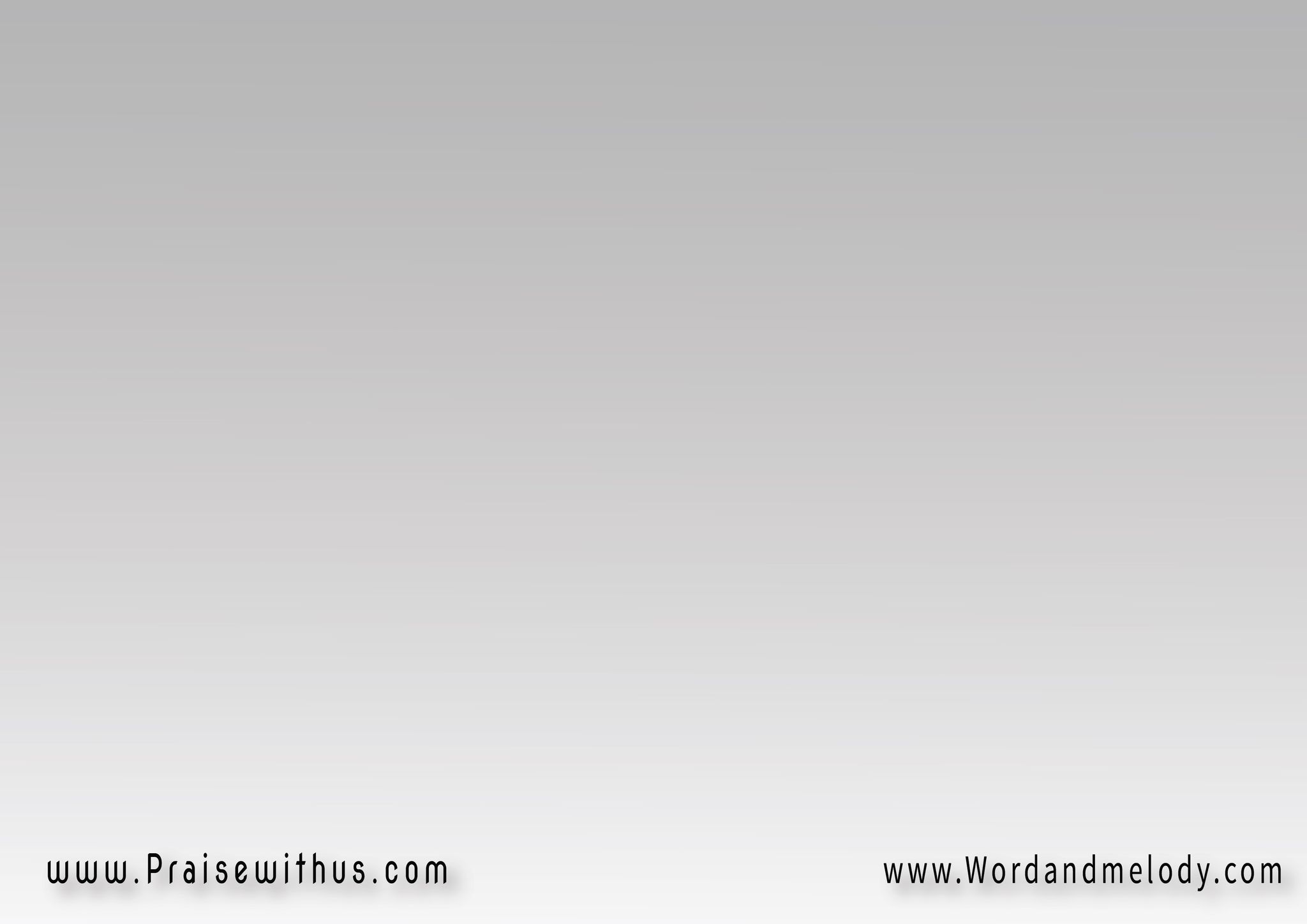 2- مين قدم حبه ليا 
ع الصليب أخد مكانيمين أداني الحريه 
مين ثبت فيا إيماني
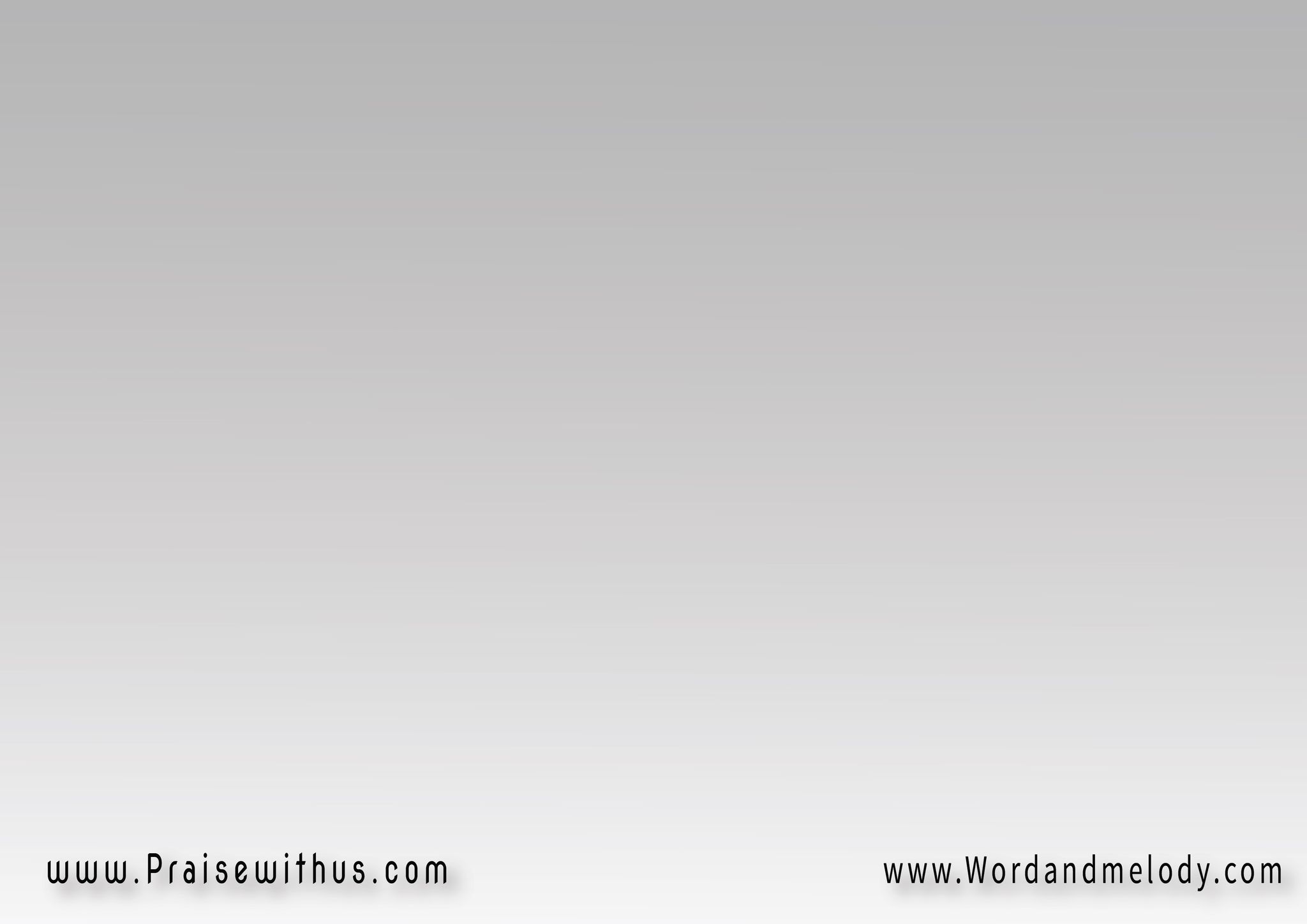 مين كان وعده ليا 
ع السحاب انا جاي تانيغيرك أنت يايسوع .. 
علشان كده
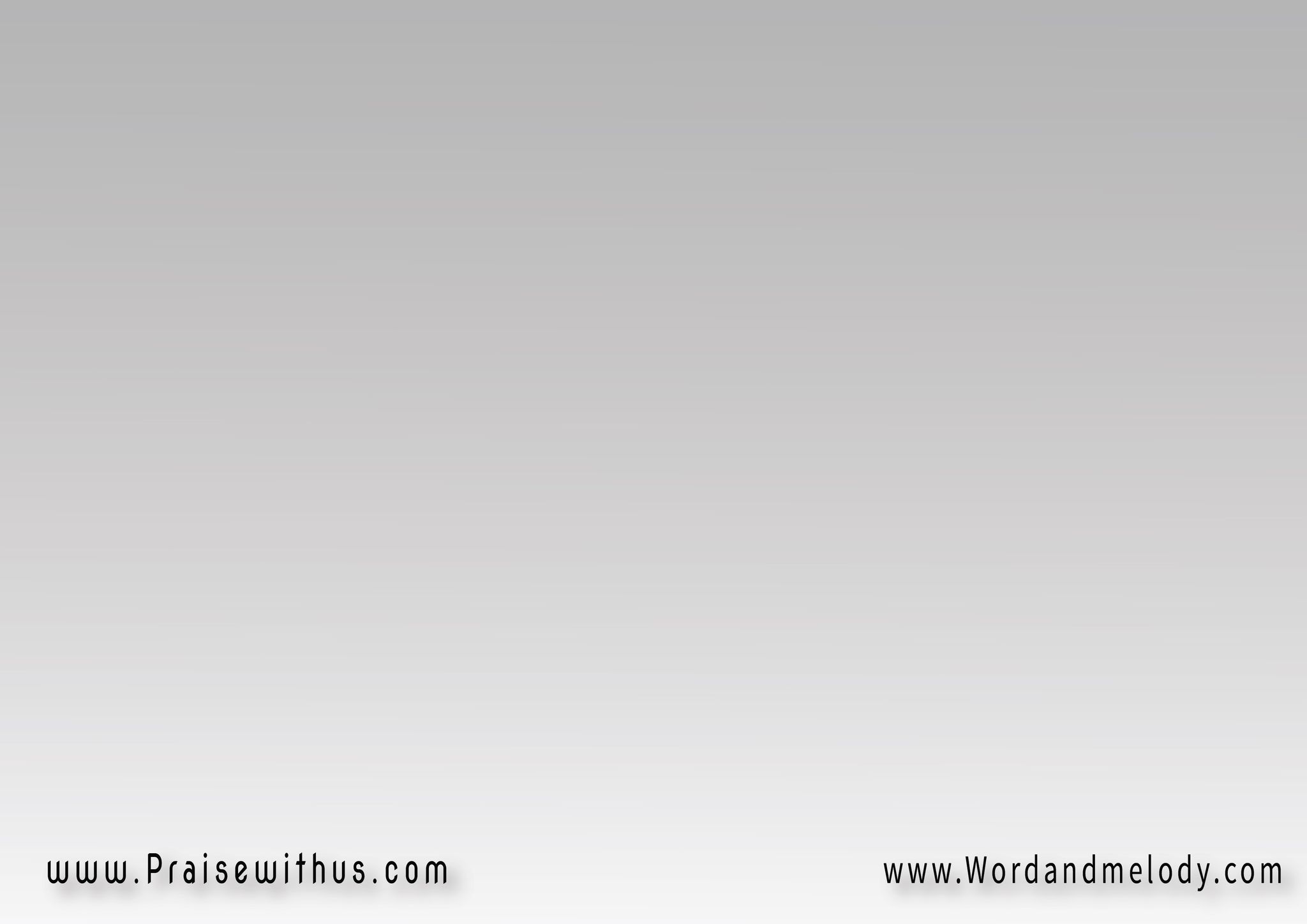 القرار :
 (طول ما الشمس فيها نور 
طول ما في ميه في البحورطول ما الأرض تفضل تدور
 هافضل أرنم ليك)2
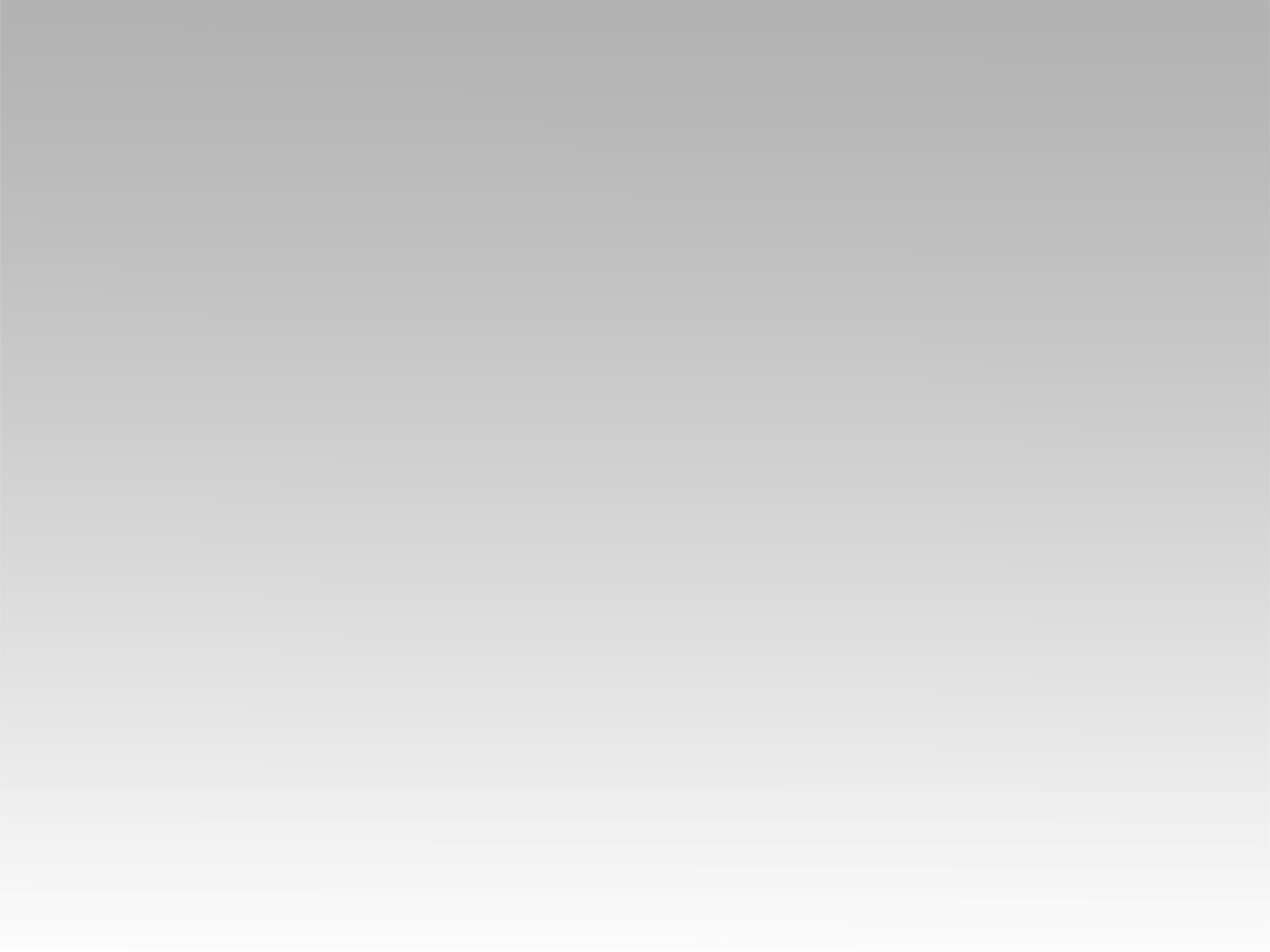 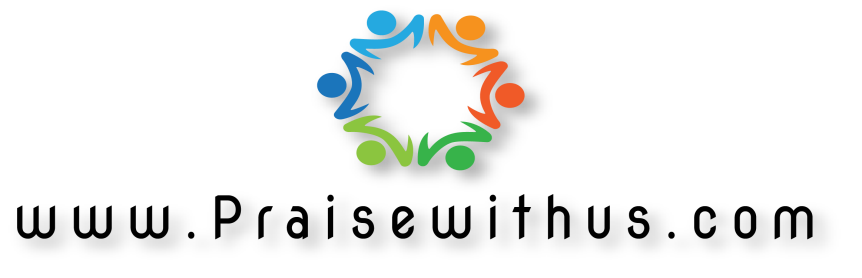